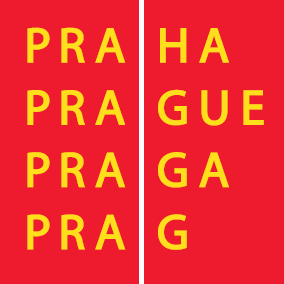 ZÓNY PLACENÉHO STÁNÍNovinky v ceníku pro ZTP
jednání komise Rady HMP pro Prahu  bezbariérovou a otevřenou
6. září 2017
Václav LUKEŠ   |   Vaclav.Lukes@praha.eu   |   odbor rozvoje a financování dopravy
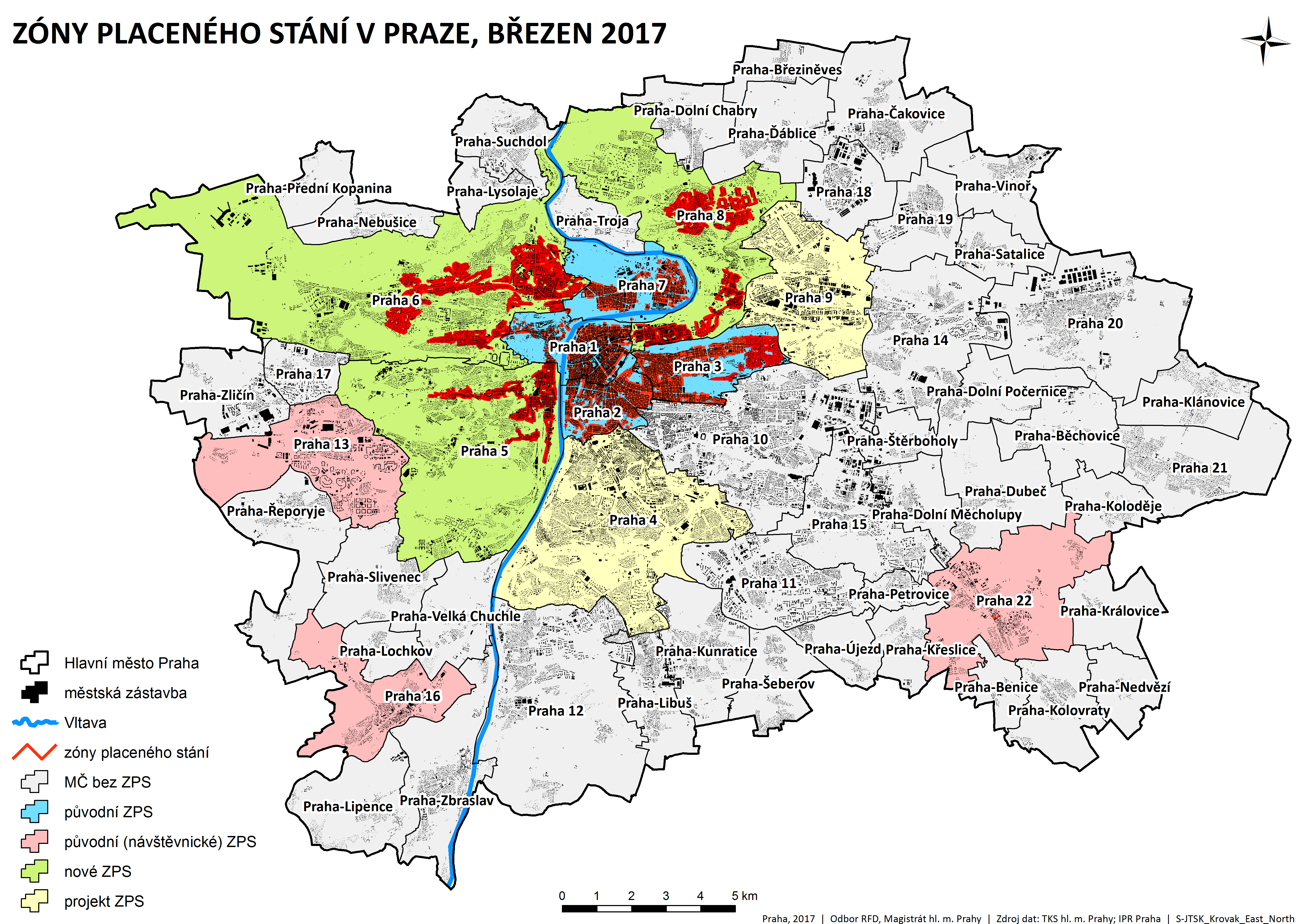 Způsoby prokazování
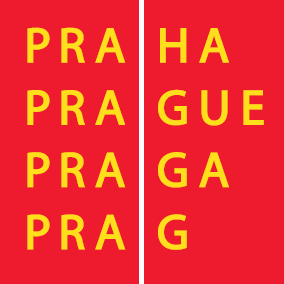 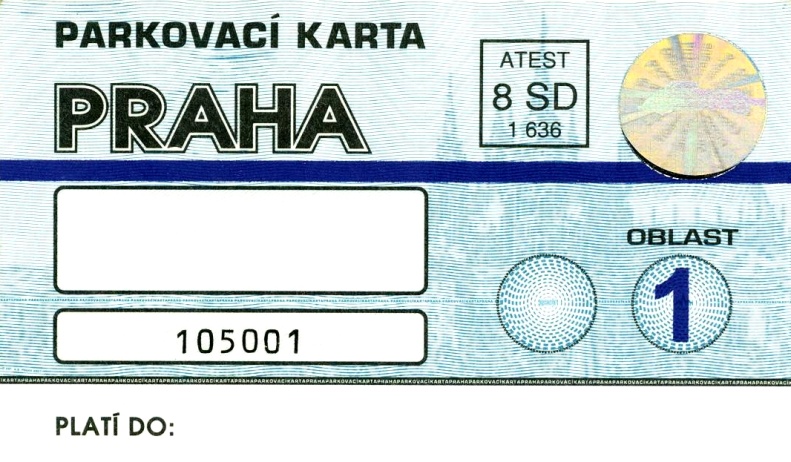 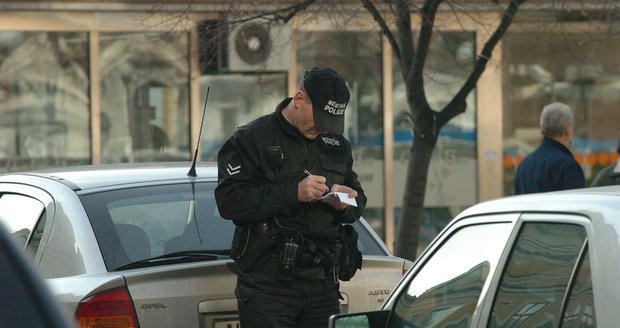 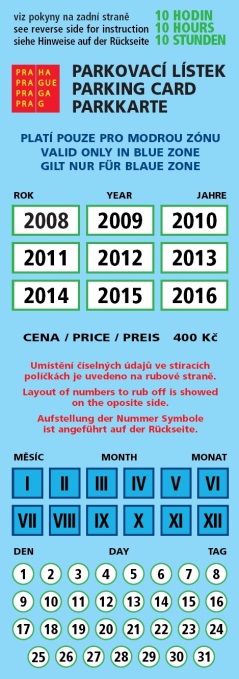 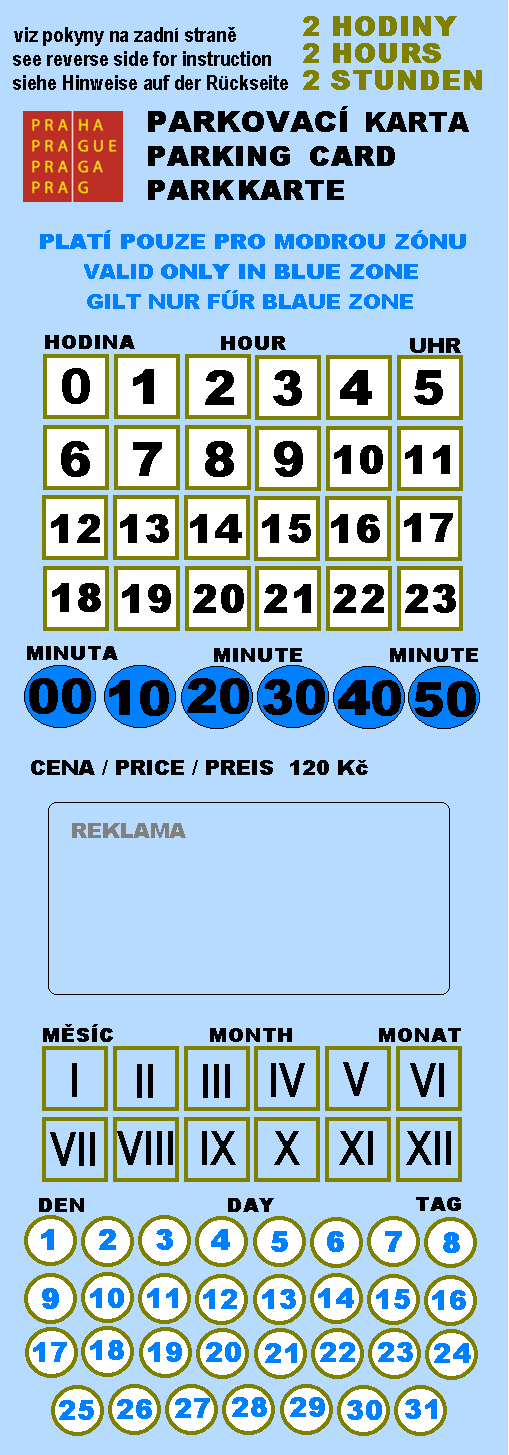 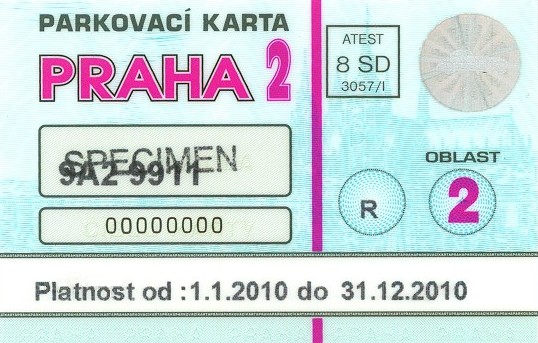 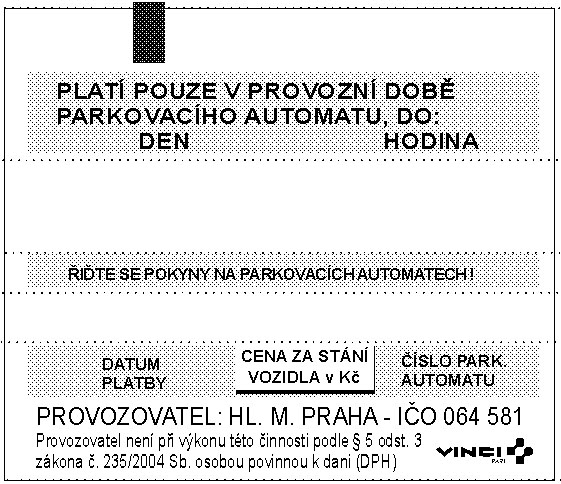 Způsoby prokazování
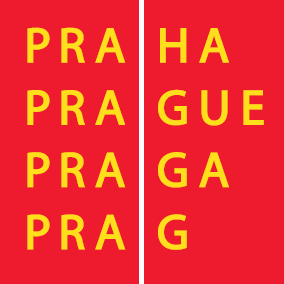 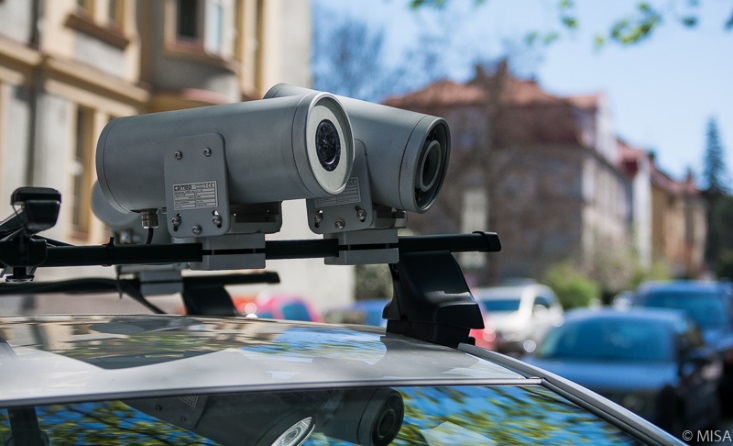 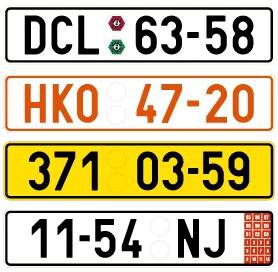 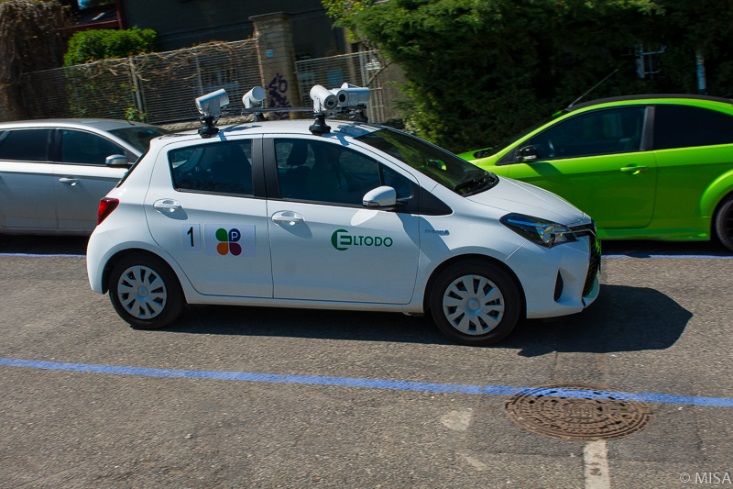 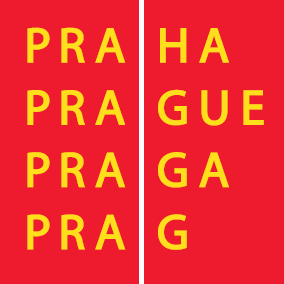 Platební kanály
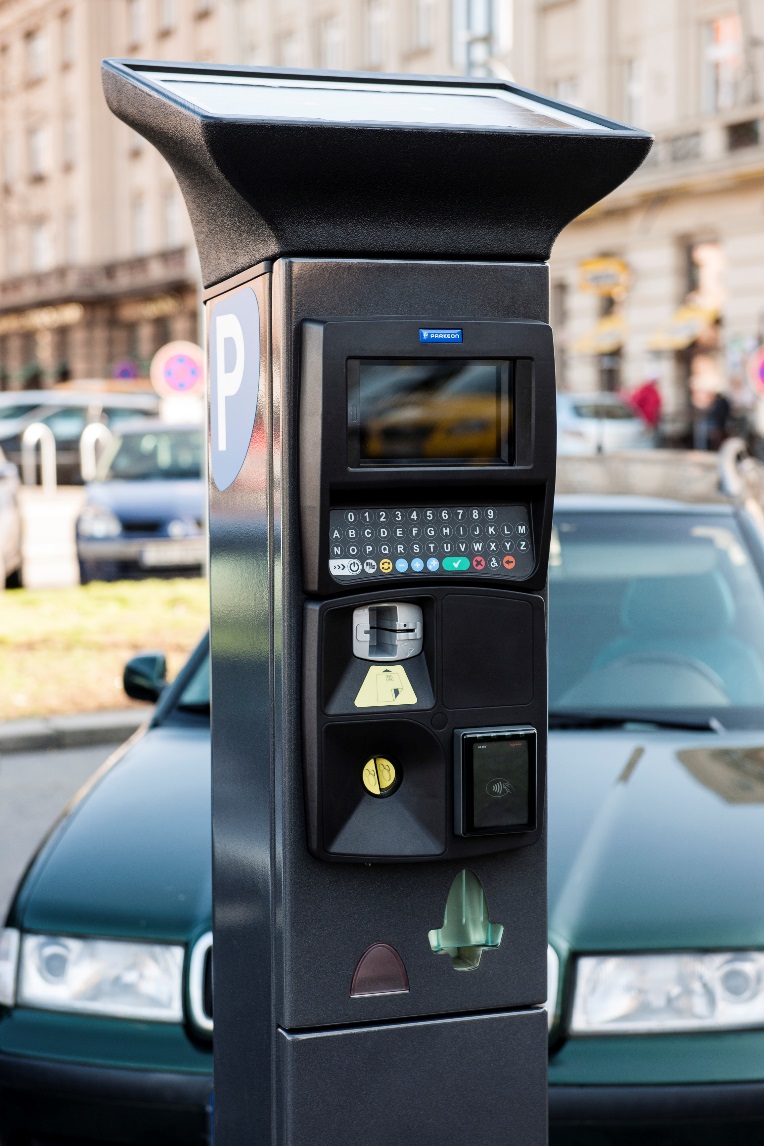 Občané s trvalým pobytem, podnikatelé
na výdejně (hotově, platební karta)
z domova (bezhotovostně – faktura)

Návštěvníci
v parkovacím automatu (hotově, platební karta, městskou karta)
virtuálními parkovacími hodinami (mobil, tablet, notebook)
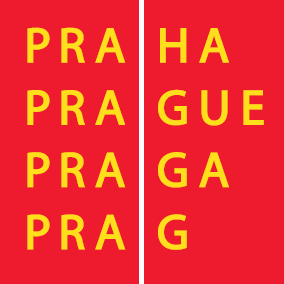 Platební kanályvirtuální parkovací hodiny
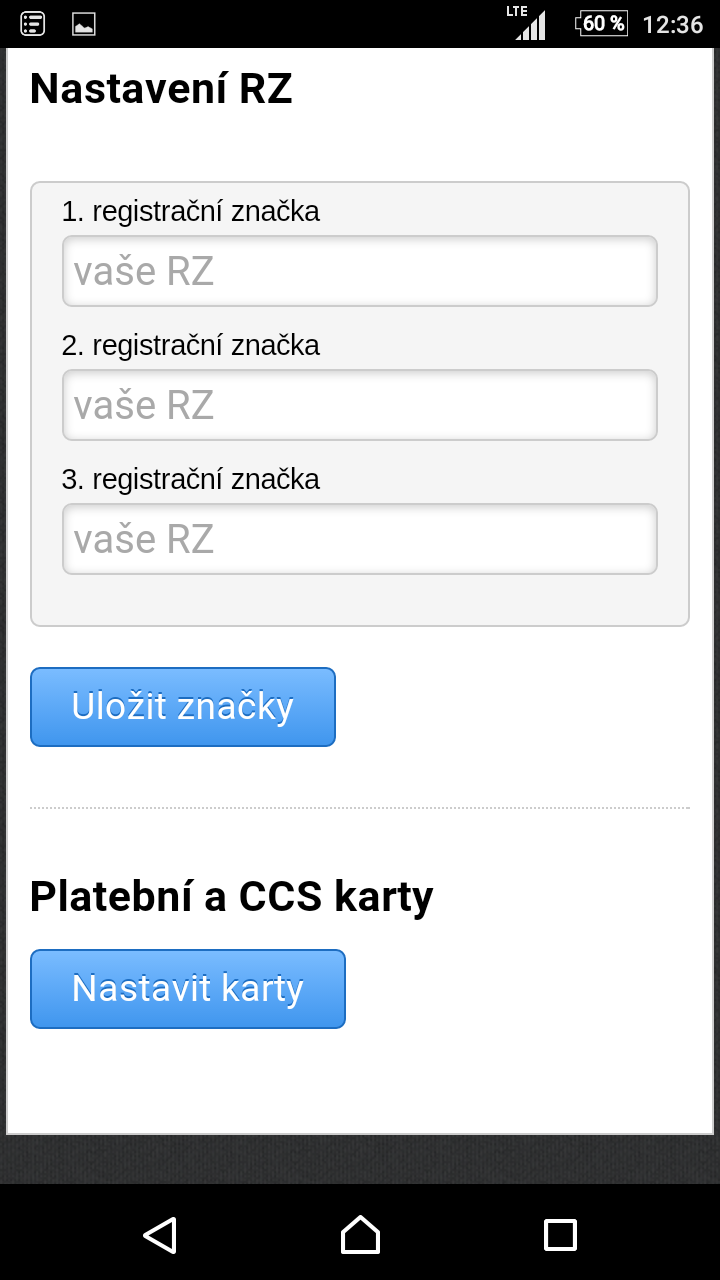 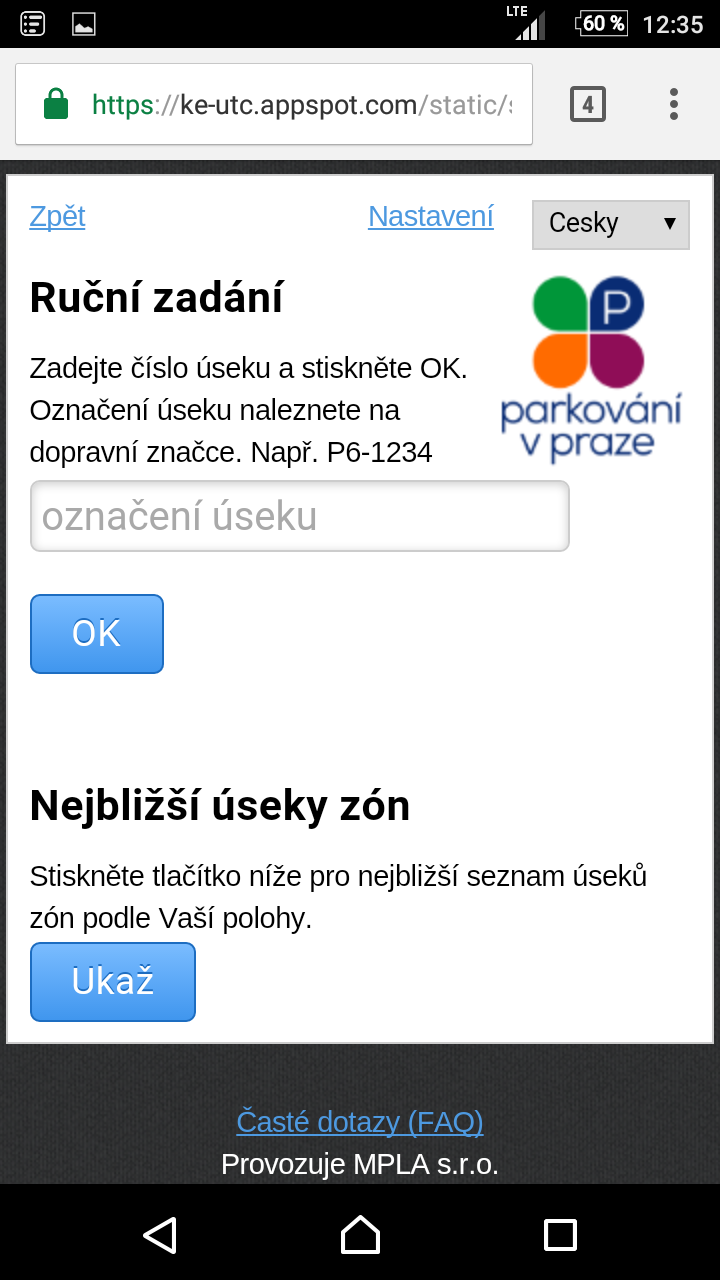 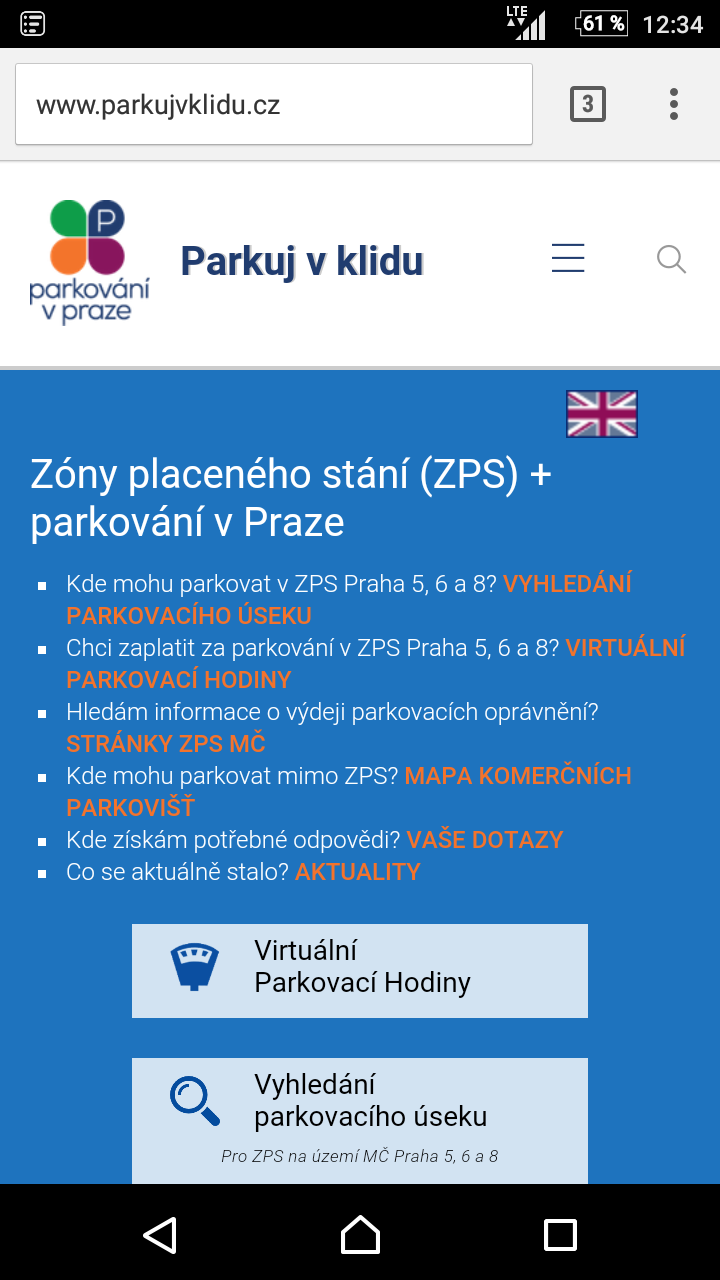 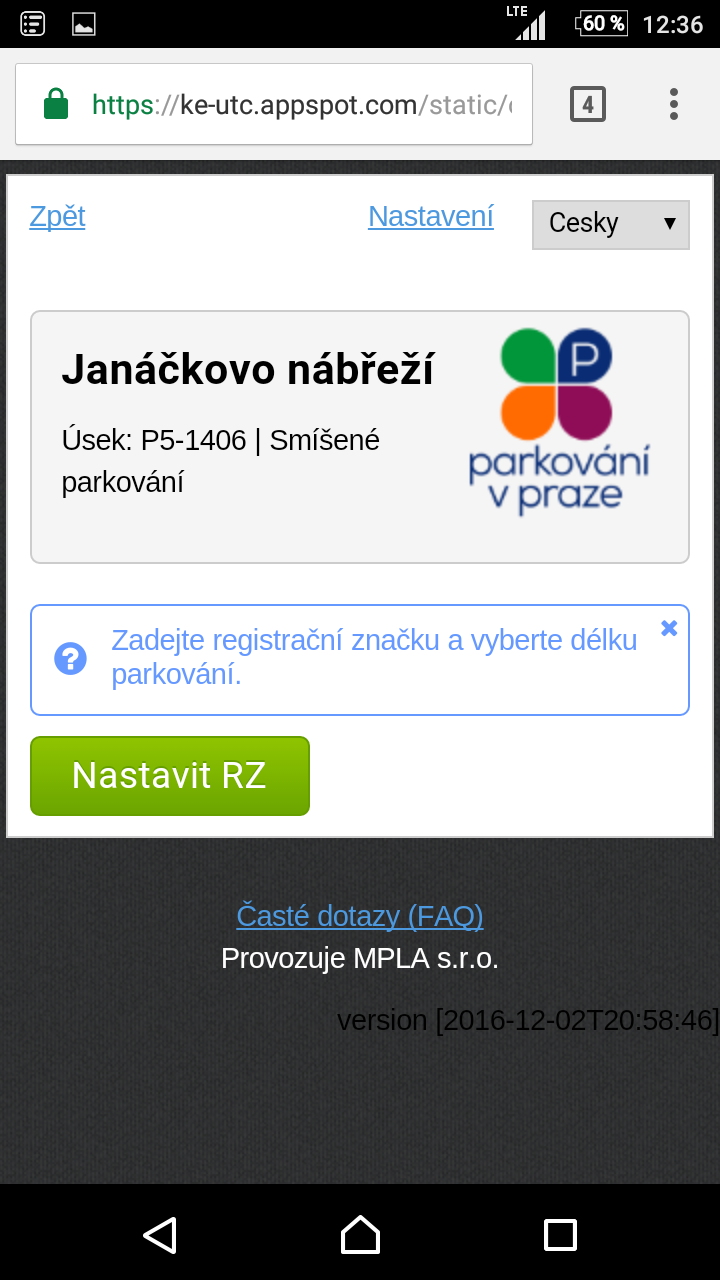 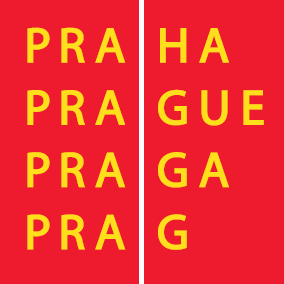 SDRUŽENÁ PARKOVACÍ STÁNÍ PRO ZTP
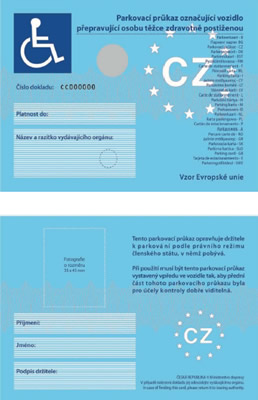 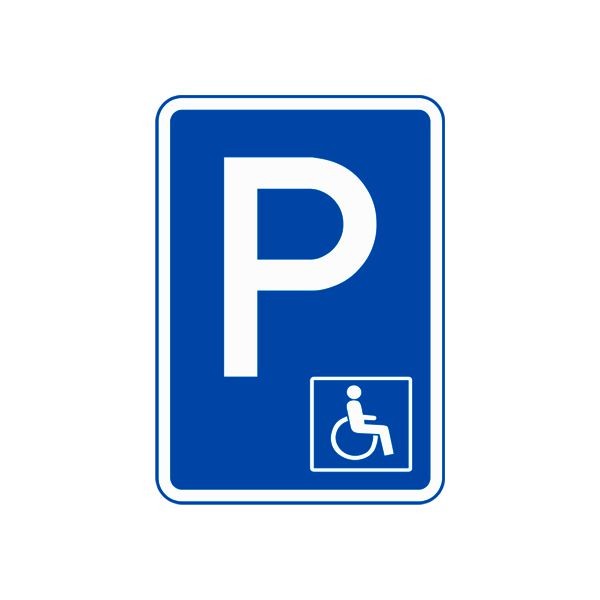 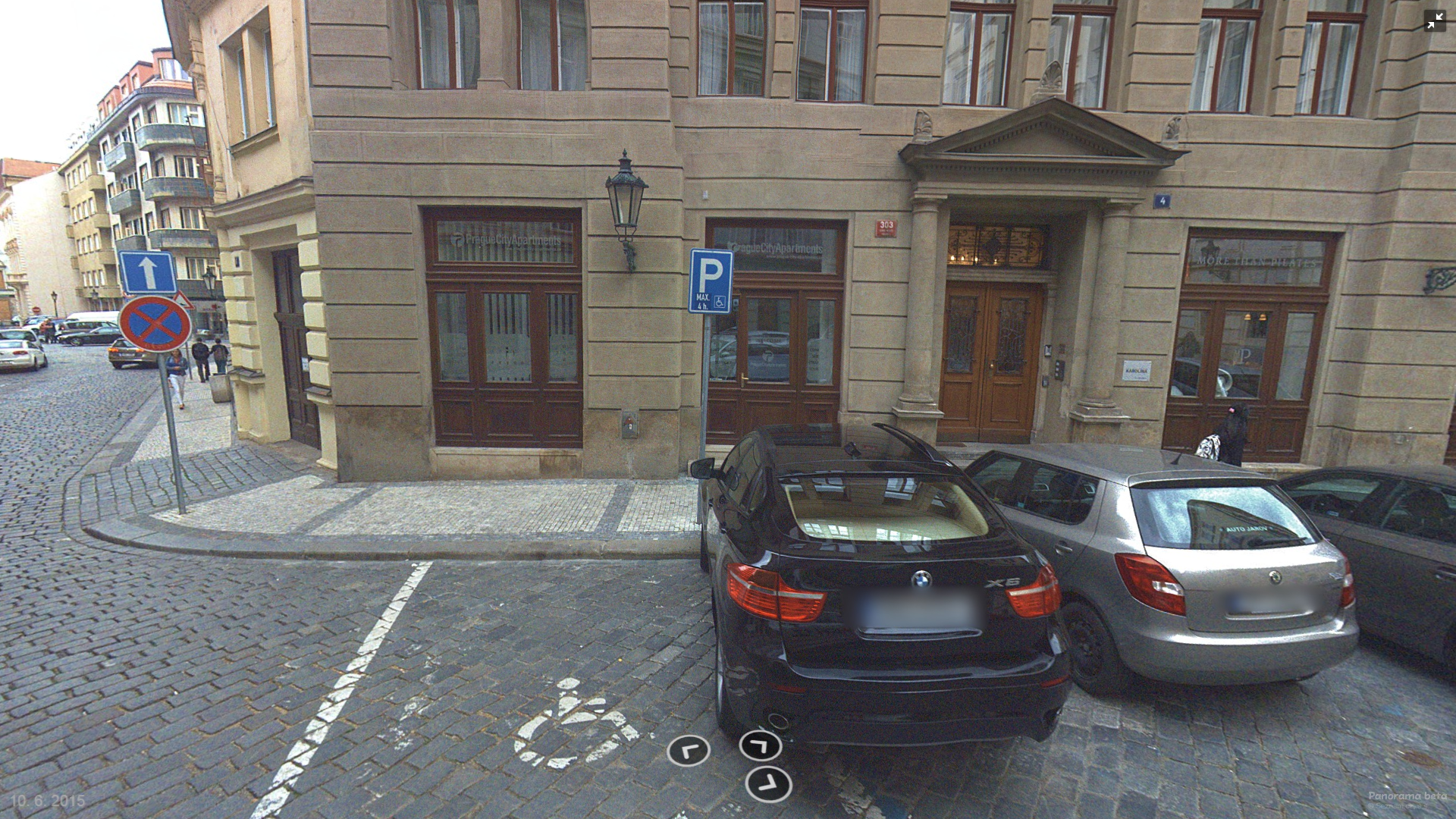 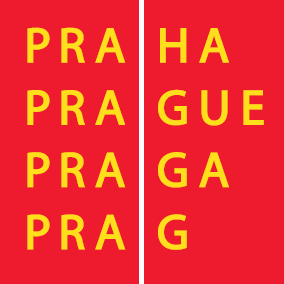 NOVÝ CENÍK – 2017
U S N E S E N Í
Rady hlavního města Prahy
číslo 1709
ze dne 18.7.2017
k technické novele ceníku pro zóny placeného stání na území hl. m. Prahy
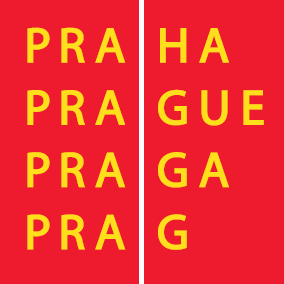 REZIDENT ZTP, ZTP-P
První vozidlo fyzické osoby starší 65 let, nebo držitele průkazu ZTP, ZTP-P, která má místo trvalého pobytu ve vymezené oblasti (parkovací oprávnění musí být vydáno na SPZ/RZ).

roční 360,- Kč
pololetní 180,- Kč
čtvrtletní 90,- Kč
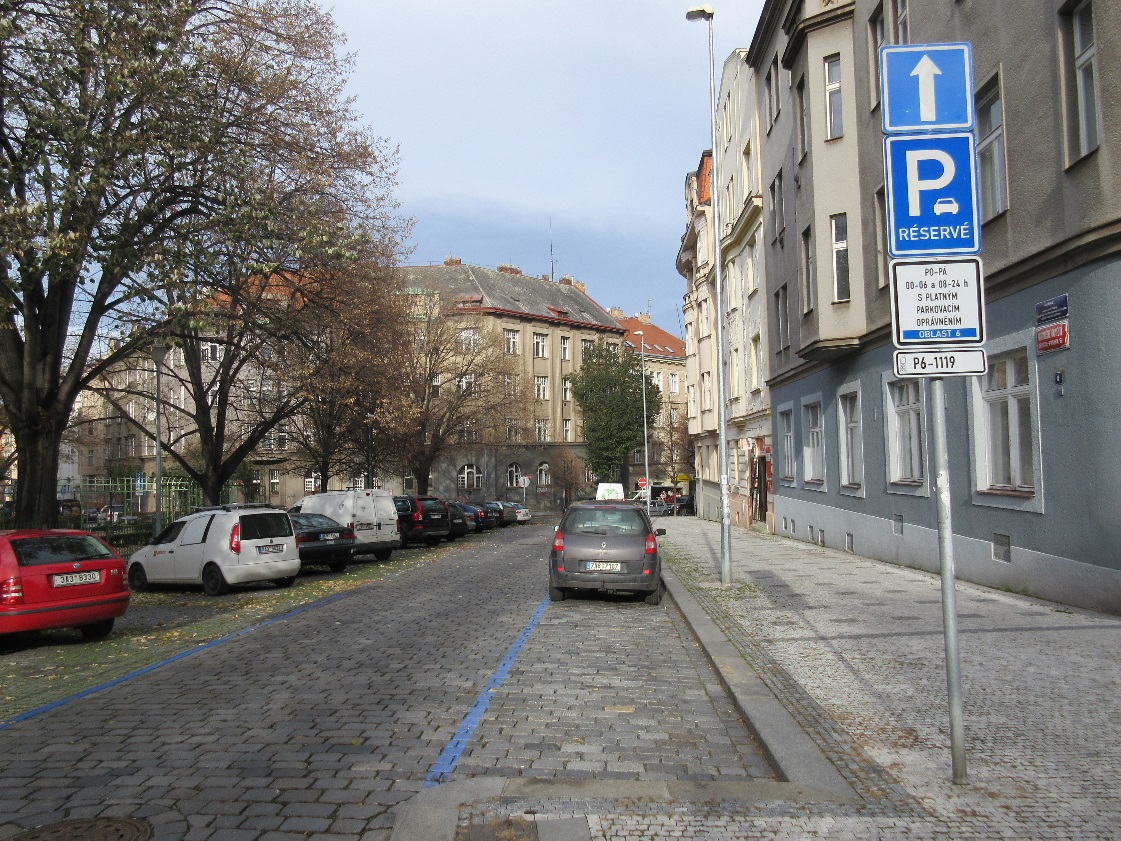 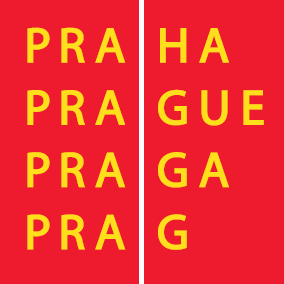 CENÍK - REZIDENTI
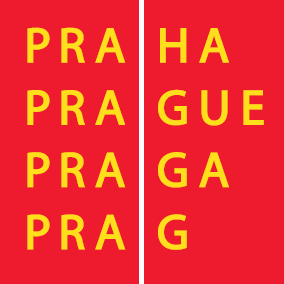 PEČOVATEL – KREDIT
až 3 vozidla
10 vybraných úseků (po celém městě)
sleva 90 % ze standartního tarifu
platba přes VPH
žadatelem je opečovávaná osoba
věk 80 a více let (nebo)
příspěvek na péči alespoň III. stupně (nebo)
potvrzení ošetřujícího lékaře,
nevlastní jiný POP
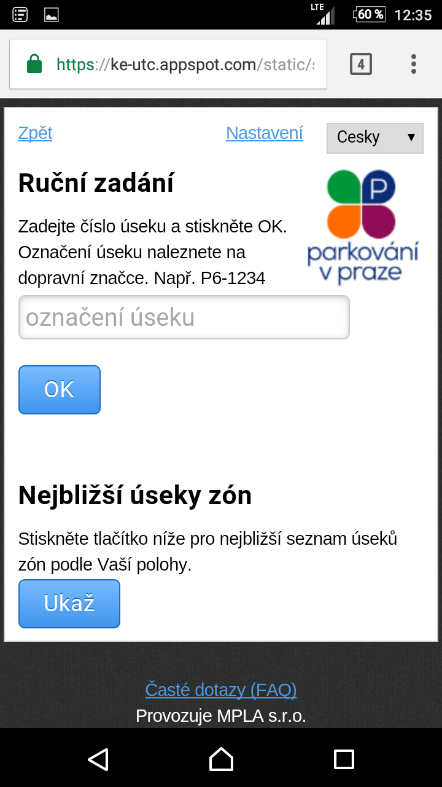 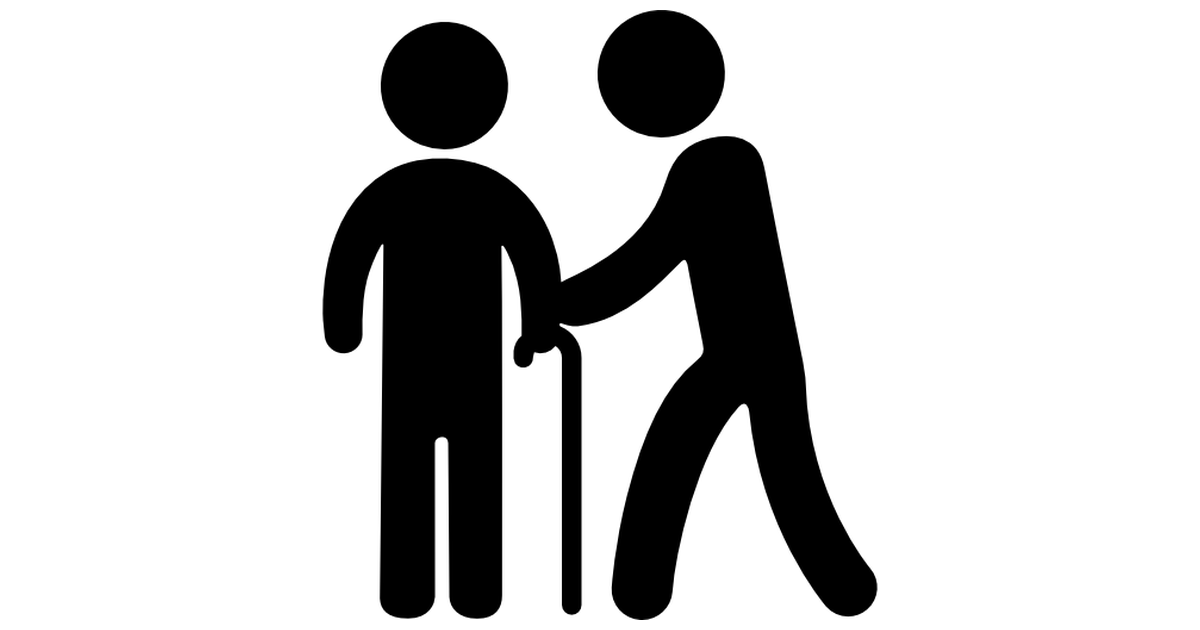 Snížená cena parkovacího oprávnění ve virtuálních parkovacích hodinách o 90% v rozsahu stanoveného ročního kreditu na maximálně deseti vybraných úsecích pro stání vozidla fyzické osoby za účelem zajištění péče o fyzickou osobu starší 80 let nebo pobírající příspěvek na péči alespoň III. stupně, která má trvalý pobyt ve vymezené oblasti a současně nevlastní platné parkovací oprávnění, nebo pro stání vozidla fyzické osoby, která je držitelem průkazu ZTP, ZTP-P.
Maximální částka: 3 000,- Kč/rok
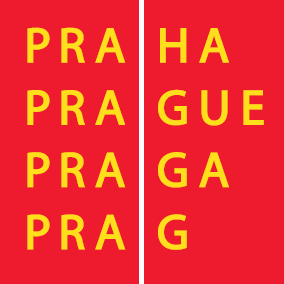 PEČOVATEL – PAUŠÁL
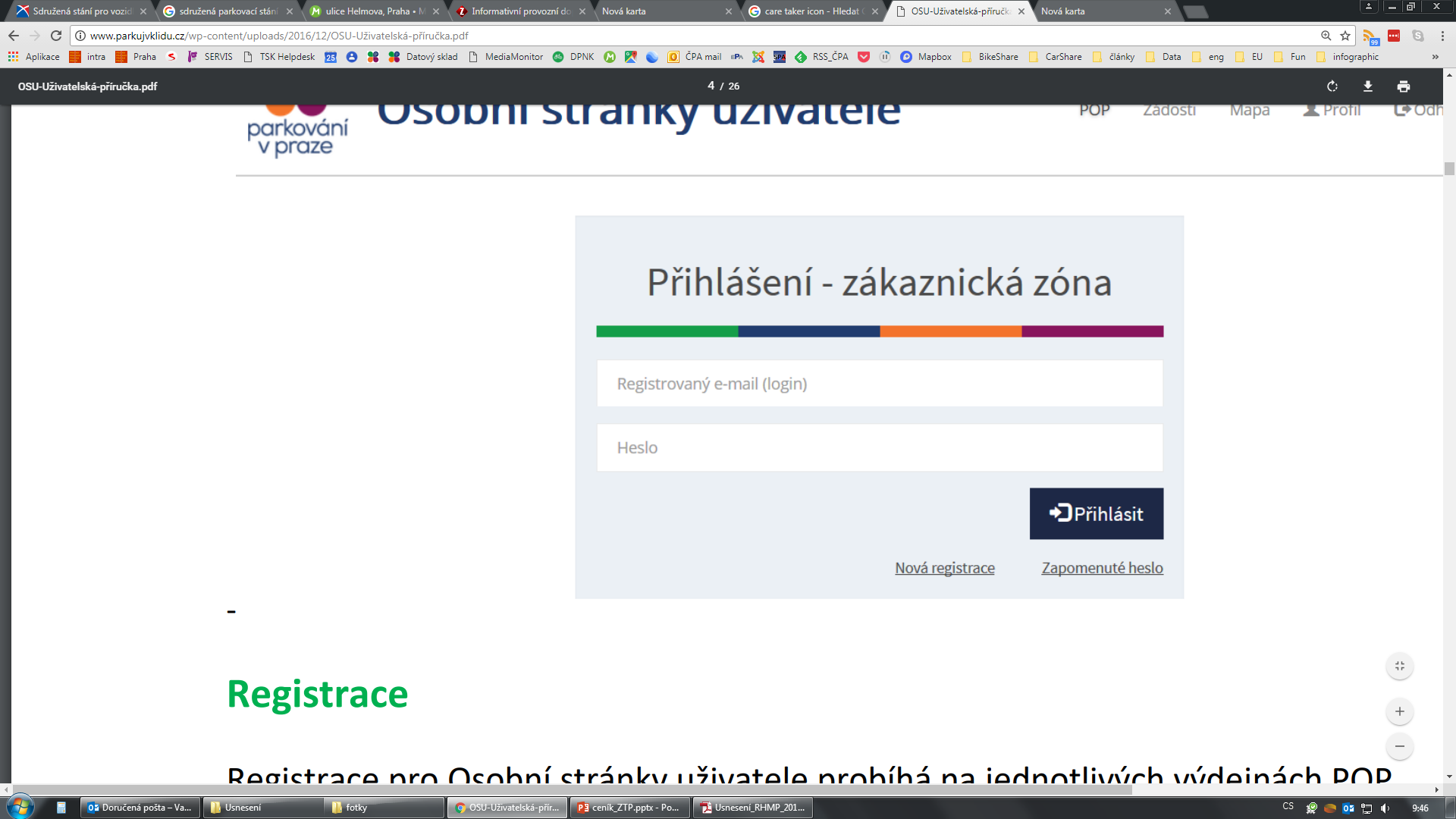 1 z max. 3 vozidel (změna přes OSU)
5 úseků v místě trvalého pobytu opečovávané osoby
věk 80 a více let (nebo)
příspěvek na péči alespoň III. stupně (nebo)
potvrzení ošetřujícího lékaře,
nevlastní jiný POP
Snížená cena parkovacího oprávnění na 1 z maximálně 3 SPZ/RZ na maximálně pěti úsecích (v místě trvalého pobytu osoby, o níž je pečováno) pro stání vozidla fyzické osoby za účelem zajištění péče o fyzickou osobu starší 80 let nebo pobírající příspěvek na péči alespoň III. stupně, která má trvalý pobyt ve vymezené oblasti a současně nevlastní platné parkovací oprávnění.
roční 180,- Kč
pololetní 90,- Kč
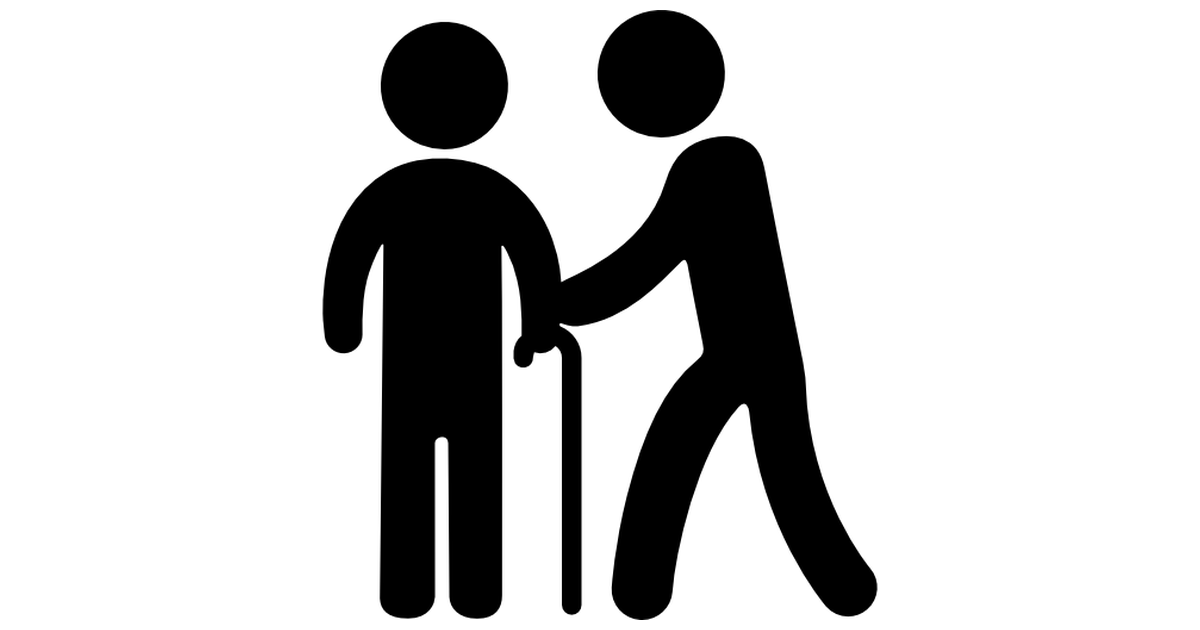 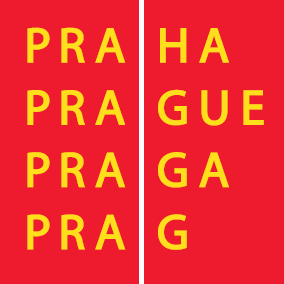 ZTP – V MÍSTĚ ZAMĚSTNANÍ
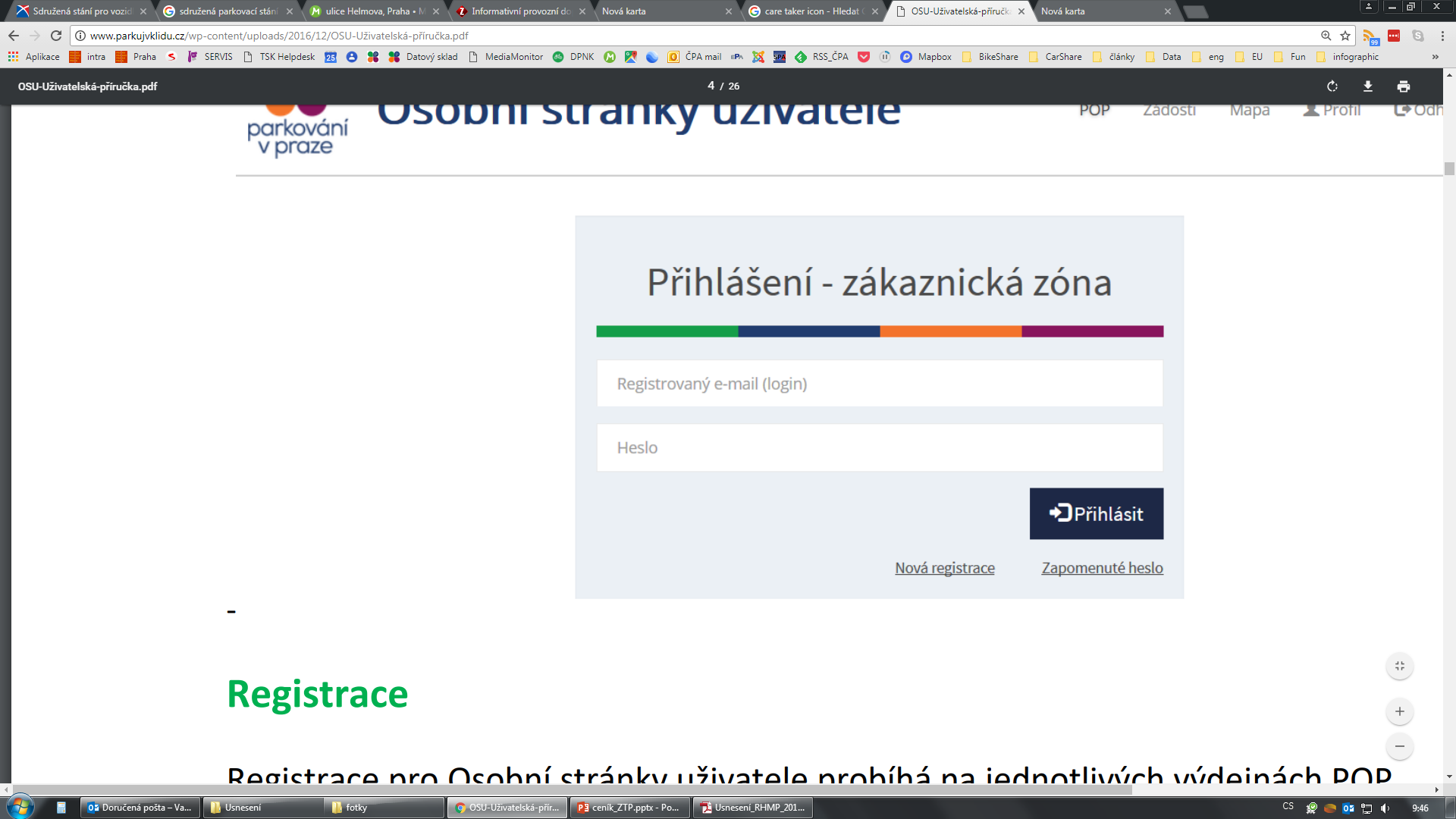 1 z max. 3 vozidel (změna přes OSU)
5 úseků v místě zaměstnání
držitel průkazu ZTP/ZTP-P
Snížená cena parkovacího oprávnění na 1 z maximálně 3 SPZ/RZ na maximálně pěti úsecích (v místě zaměstnání držitele průkazu ZTP, ZTP-P) pro stání vozidla fyzické osoby, která je držitelem průkazu ZTP, ZTP-P a má místo zaměstnání ve vymezené oblasti a současně nevlastní platné parkovací oprávnění pro danou oblast (parkovací oprávnění musí být vydáno na SPZ/RZ).
roční 180,- Kč
pololetní 90,- Kč
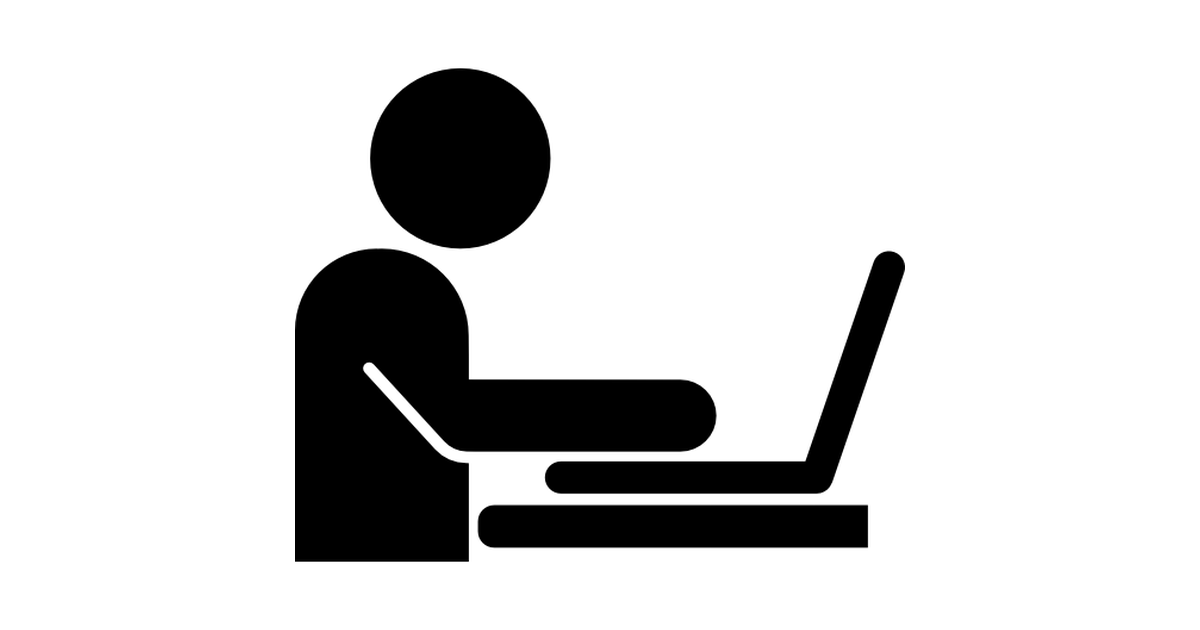 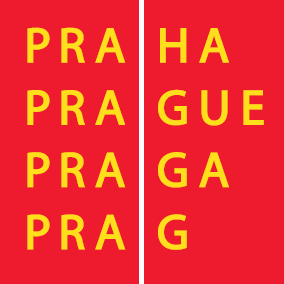 VEŘEJNĚ PROSPĚŠNÉ ČINNOSTI(SOCIÁLNÍ SLUŽBY)
poskytovatelé sociálních služeb
MČ / celá Praha
Snížená cena parkovacího oprávnění pro vozidlo provozované právnickou nebo fyzickou osobou sloužící k přímému výkonu veřejně prospěšné činnosti, která má veřejně prospěšnou činnost uvedenou ve své hlavní činnosti a má sídlo, provozovnu nebo vykonává veřejně prospěšnou činnost ve vymezené oblasti (parkovací oprávnění musí být vydáno na SPZ/RZ).
roční 1 200,- Kč
pololetní 600,- Kč
čtvrtletní 300,- Kč
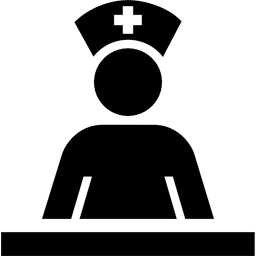 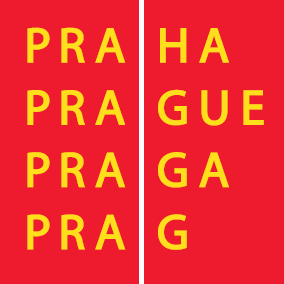 CENÍK - NÁVŠTĚVNÍCI
Děkuji za pozornost
Václav LUKEŠ

MHMP  |  odbor rozvoje a financování dopravy  | vaclav.lukes@praha.eu
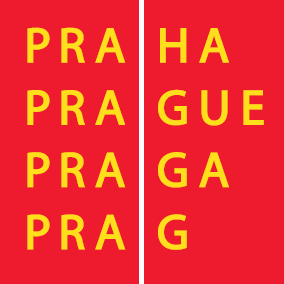